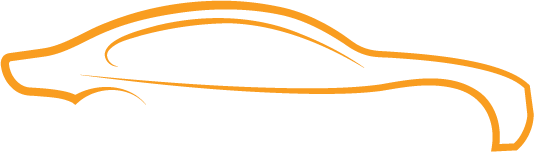 DRIVING SCHOOL
Business Card
Bernardo
Rutherford
Phone: +1 012-345-6789
Mail: example@mail.com
Web: example.com
Address: 5703 Rippin Crescent
Apt.  85, New Tremaine
Driving Instructor